Le management aux concours
Formation du PAF de Nouvelle Calédonie

 29 juillet 2017
Diaporama réalisé avec l’aide précieuse de 
Grégoire ROUSSEAU, 
agrégé d’économie-gestion et formateur AGOL
Méthodologie des épreuves de management aux concours
Quelques évidences et conseils (rappelés par le jury)

L'analyse du dossier documentaire

La mobilisation des connaissances

La construction de l’introduction

Le développement
2
I – Quelques conseils
A quoi servent les épreuves écrites?

A éliminer les candidats (es) 


Qui ne possèdent pas le corpus théorique minimum

Qui n’ont pas une culture suffisante de l’actualité

Qui ne s’expriment pas correctement à l’écrit

Qui ne savent pas interroger un sujet (et y répondre)
3
I – Quelques conseils
A quoi servent les épreuves orales?



A choisir les candidats (es) 
avec qui le jury aurait envie de travailler



 D’où des notes à décrypter!
4
I – Quelques conseils
Sur la forme:

Mettez vous à la place des correcteurs!

Une ou plusieurs centaines de copies à corriger

Dans un temps limité

En parallèle avec les activités professionnelles habituelles

Avec des copies qu’il faut « déchiffrer » et pour lesquelles il faut sans cesse se demander où on en est!

Pensez docimologie… et évitez à votre correcteur le mal de tête!
5
I – Quelques conseils
Sur la forme:

« L’ortograf est la gramère son essanciel!!! »

 A l’écrit comme à l’oral, ces éléments sont un outil de sélection et sont déterminants: nous passons un concours!

 Etre TOUJOURS vigilant pendant la rédaction et se RELIRE sont sources de réussite

« Cette année encore le jury a constaté une qualité insuffisante de l’orthographe et de la grammaire. Il rappelle que c’est une exigence fondamentale dans le cadre d’un concours de recrutement d’enseignants »
6
I – Quelques conseils
Sur la forme:

 La qualité de la présentation, de la mise en forme est  facteur de sur ou de sous évaluation de la note!

 Ecrire lisiblement et proprement (se munir de stylo effaçable pour éviter des copies dignes d’un Picasso)
« Certaines copies sont difficilement lisibles »

 Passer des lignes entre sous parties, les transitions, aller à la page à la fin de chaque partie

 Souligner le plan (en couleur?) pour le mettre en relief

« La lecture est facilitée par des titres soigneusement rédigés (…), une mise en page soignée »
7
I – Quelques conseils
Sur le fond:

Attention à mesurer vos argumentations et ne pas verser dans les clichés!
« le jury note une certaine forme d’angélisme qui consiste à penser que les entreprises d’aujourd’hui sont nécessairement mieux que celles d’hier, qu’elles innovent plus, sont plus souples… »
 
L’objectif d’un concours est de se différencier 
évitez de verser dans des poncifs: « de tout temps l’homme a innové … »
tentez une pointe d’originalité: un exemple peu connu et pertinent plutôt qu’un éternel Apple pour l’innovation par exemple
8
I – Quelques conseils
Sur le fond:

 
Il faut citer des auteurs… 
« il existe encore des copies sans référence théorique »

Mais à bon escient…
« la qualité d’une dissertation n’est pas proportionnelle au nombre d’auteurs cités »

Et toujours en les reliant au sujet et à la problématique!
« Les références théoriques sont parfois saupoudrées sans être mises au service de la démonstration »
9
I – Quelques conseils
Sur le fond:
Valoriser sa copie en:

Evitant de développer des théories « archi-classiques » comme développer la bureaucratie de Weber par le menu

Donnant leur place aux auteurs incontournables sans toutefois redévelopper longuement leur thèse mot pour mot: Schumpeter est incontournable pour l’innovation

En éclairant les enjeux grâce à des auteurs moins classiques et moins connus … mais travaillés spécifiquement par vos soins en suivant les modes!
10
I – L’analyse du dossier documentaire(CAPET, CAPLP, oral AGREG Interne)
« Le dossier documentaire n'a pas vocation à englober l'étendue du sujet, mais à proposer aux candidats des pistes de réflexion afin de permettre la construction d'une problématique »

Analyse des documents en 4 parties :

La problématique générale soulevée par le document.

La thèse développée par l’auteur.

Le lien avec le sujet.

Une critique du document et de la thèse de l’auteur.
11
« Effectuez un feuilletage rapide du dossier documentaire. Les plus abordables seront lus en premier alors que les plus techniques le seront dans un deuxième temps »
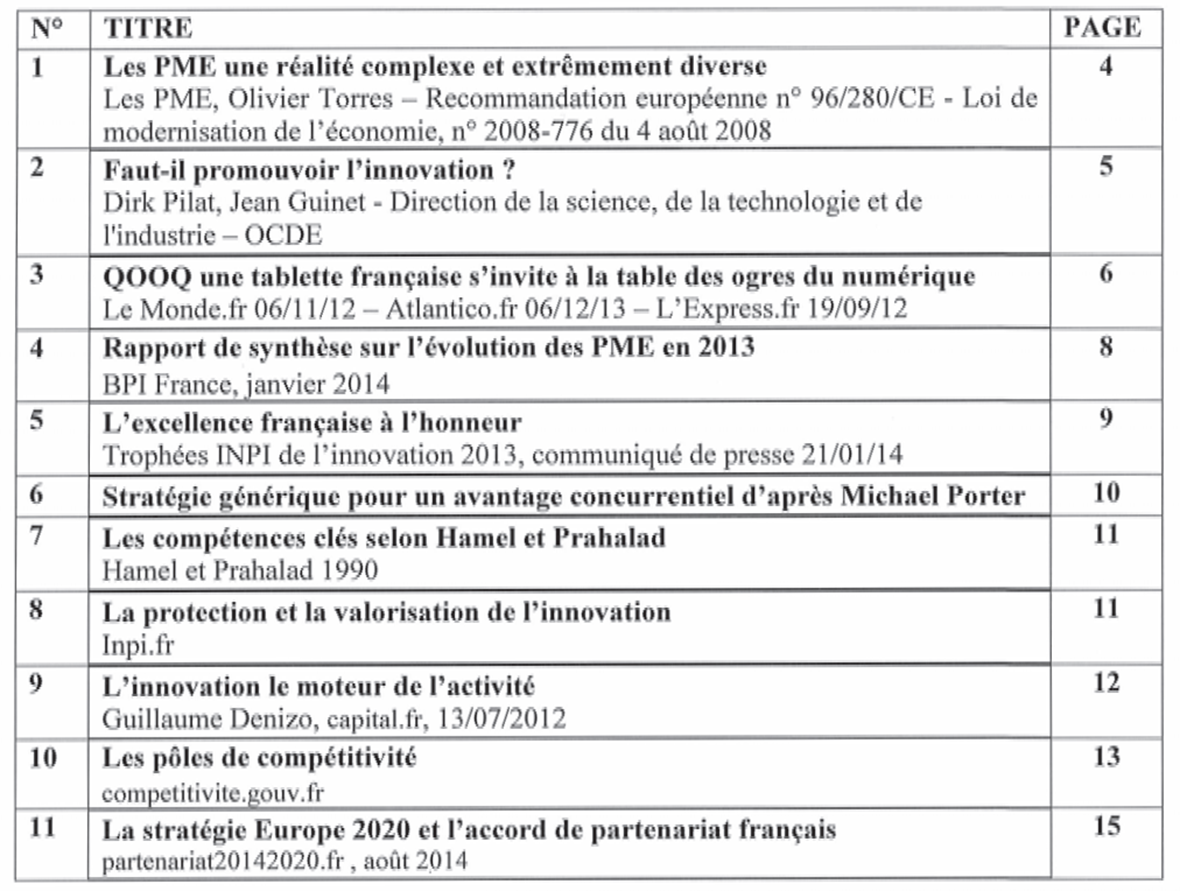 12
I – L’analyse du dossier documentaire(CAPET, CAPLP, oral AGREG Interne)
Document 1 :  Les PME, une réalité complexe et extrêmement diverses.
Objectif du document : Définir les caractéristiques des PME.
 
Thèse de l’auteur : Il est difficile d’avoir une définition unique de la PME. Leurs caractéristiques sont hétérogènes.

Limites : Les objectifs, les capacités, les performances des PME sont difficilement comparables.
13
13
I – L’analyse du dossier documentaire(CAPET, CAPLP, oral AGREG Interne)
Document 2 :  Faut-il promouvoir l’innovation ?
Objectif du document : Montrer pourquoi et comment les entreprises doivent innover.
 
Thèse de l’auteur : Dans un contexte d’hypercompétition, les entreprises pour survivre doivent sans cesse innover. Pour innover, les dépenses en recherche et développement n’ont cessé de progresser (sauf en recherche fondamentale). Ces coûts imposent aux entreprises de coopérer en créant des réseaux et des alliances. Le rôle de l’Etat est alors primordial dans 3 domaines : la connaissance fondamentale, la création d’un environnement propice à l’innovation (stabilité macroéconomique, concurrence loyale, …) et la libéralisation institutionnelle et organisationnelle pour faciliter l’innovation.

Limites : Effets sur la rentabilité et la survie des entreprises des investissements en R et D dans un contexte hyperconcurrentiel. Nécessité d’un appui important des pouvoirs publics.
14
14
I – L’analyse du dossier documentaire(CAPET, CAPLP, oral AGREG Interne)
Document 3 : QOOQ une tablette française s’invite à la table des ogres du numérique.
Objectif du document : L’innovation de rupture permet à l’entreprise de se focaliser sur une niche de consommateurs pour prendre une place sur un marché hyperconcurrentiel.
 
Thèse de l’auteur : La focalisation sur une niche de consommateurs permet d’éviter un affrontement avec la concurrence. La réactivité et le contrôle (fabriqué en France) permet de mieux répondre aux attentes des consommateurs. L’aide des pouvoirs publics est essentielle.

Limites : Risque liés à la focalisation sur une niche peu captive. La place est réservée au premier arrivant (first mover).
15
I – L’analyse du dossier documentaire(CAPET, CAPLP, oral AGREG Interne)
Document 4 : Rapport de synthèse sur l’évolution des PME en 2013.
Objectif du document : Les PME coopérantes et internationalisées s’en sortent mieux dans le domaine de l’innovation.
 
Thèse de l’auteur : Les PME et ETI internationalisées continuent d’investir en R et D grâce à des sources de croissances externes (contrairement aux autres). Les PME  bénéficient bien des programmes d’aide à l’innovation particulièrement efficaces en France. Les PME se démarquent par leurs capacité d’innovation organisationnelle et du fonctionnement en réseau auquel elles adhèrent.
 
Limites : Difficultés pour les TPE et PE d’intégrer des écosystèmes de l’innovation et de bénéficier des aides publiques.
16
I – L’analyse du dossier documentaire(CAPET, CAPLP, oral AGREG Interne)
Document 5 : L’excellence française à l’honneur
Objectif du document : Montrer le rôle de la protection industrielle dans la compétitivité des entreprises.

Thèse de l’auteur : La protection de la propriété industrielle permet de valoriser l’innovation des PME, d’augmenter la notoriété, de stimuler la créativité…

Limites : Coûts liés à la protection industrielle, intérêt d’une protection à long terme dans des stratégies de chronocompétitivité.
17
17
I – L’analyse du dossier documentaire(CAPET, CAPLP, oral AGREG Interne)
Document 6 : Stratégie générique pour un avantage concurrentiel d’après M.Porter
Objectif du document : Présenter les stratégies de compétitivité des entreprises décrites par M.Porter.

Thèse de l’auteur : Pour prendre une place sur un marché et conquérir des parts de marché trois stratégies génériques (ou de domaine) sont envisageables : la domination par les coûts, la différenciation, la concentration (ou focalisation).

Limites : De nouveaux courants montrent l’intérêt de stratégies de rupture, comme un évitement de l’environnement concurrentiel, qui permettent à l’entreprise d’être compétitive (car seule).
18
18
I – L’analyse du dossier documentaire(CAPET, CAPLP, oral AGREG Interne)
Document 7 : Les compétences clés selon Hamel et Prahalad.
Objectif du document : Le développement de compétences clés (core competences) sont à l’origine de l’émergence de l’innovation dans l’entreprise.
 
Thèse de l’auteur : La concentration de compétences et de connaissances au sein d’une entreprise permet à cette dernière de développer, au moment attendu par l’environnement, des innovations plus rapidement que ses concurrents.

Limites : Nécessite des mode de coordination flexibles (ajustement mutuel). Les compétences clés doivent être associées à une intension stratégique de la part du dirigeant (vision) pour anticiper les bonnes compétences.
19
19
I – L’analyse du dossier documentaire(CAPET, CAPLP, oral AGREG Interne)
Document 8 : La protection et la valorisation de l’innovation
Objectif du document : Montrer la nécessité de protéger l’innovation.
 

Thèse de l’auteur : La propriété industrielle est un outil indispensable pour rentabiliser, valoriser et sécuriser l’innovation.


Limites : Coûts liés à la protection industrielle, intérêt d’une protection à long terme dans des stratégies de chronocompétitivité.
20
20
I – L’analyse du dossier documentaire(CAPET, CAPLP, oral AGREG Interne)
Document 9 : L’innovation, le moteur de l’activité.
Objectif du document : Définir et caractériser l’innovation.
 
Thèse de l’auteur : L’innovation peut être de produit, de facteur de production ou organisationnelle (de procédé). Pour Schumpeter les innovations apparaissent par grappes lorsque l’environnement institutionnel le permet (financement, nouvelles technologies,…) et disparaissent (destruction créatrice) à cause d’un rattrapage technologique des concurrents.
 
Limites : le rôle de la protection industrielle pour rallonger la rente de l’innovation peut ralentir la capacité d’innovation des entreprise.
21
21
I – L’analyse du dossier documentaire(CAPET, CAPLP, oral AGREG Interne)
Document 10 : Les pôles de compétitivité
Objectif du document : Montrer le rôle des pôles de compétitivité sur l’émergence de l’innovation.
 
Thèse de l’auteur : La concentration des activités liées à un même secteur va permettre des échanges et une coopération entre les acteurs d’un même pôle propice au développement des innovations. Un pôle de compétitivité va ainsi regrouper les entreprises, les organismes de recherche, les centres de formation, les fournisseurs, les clients (…) au sein d’un même réseau.
 
Limites : Nécessite une impulsion des pouvoirs publics, risque d’une spécialisation dans un pôle sans débouchés. Délais de mise en œuvre?
22
22
I – L’analyse du dossier documentaire(CAPET, CAPLP, oral AGREG Interne)
Document 11 : La stratégie Europe 2020 et l’accord de partenariat français
Objectif du document : Présenter les dispositifs de la stratégie Europe 2020 en faveur des PME innovantes.

Thèse de l’auteur : La France présente un retard dans le développement de ses PME à cause de nombreuses faiblesses (exportation, innovation, financement…). Elle doit donc profiter du soutien de l’UE pour mettre en place des dispositifs propices au développement des PME.
 
Limites : Mise en œuvre opérationnelle de la stratégie 2020, lourdeur administrative des dispositifs d’aide à l’innovation. Multiplicité des objectifs.
23
23
II – La mobilisation des connaissances
L'effet sujet ne joue que de manière marginale dans votre réussite, votre note dépendra surtout de la méthode avec laquelle vous construirez votre raisonnement. 

Un sujet difficile peut être une bonne nouvelle!
 Il déroute les candidats mal préparés
 Il permet de se démarquer
 et de toute façon nous préparons un concours, pas un examen!

Sujet support de la présentation (CAPET 2016) :

 « Innovation et compétitivité des PME françaises »
24
II – La mobilisation des connaissances
L’esprit général de l’épreuve:

« Le sujet est contextualisé, analysé, mis en tension, des références théoriques sont mobilisées de manière pertinente, au service d’une démonstration qui répond à une problématique clairement formulée »


 Il y a donc des étapes indispensables à respecter!
25
II – La mobilisation des connaissances
Méthode avec un manque de connaissances sur le sujet :



!    Le brainstorming    !
26
Service
Produit
Echec
Procédés
Contrefaçon
type
Risques
Organisationelle
Second mover
Incrémentale
De rupture
Coûts
Innovation
R et D
Gestion des compétences
Adhocratie
Marge
Comment
Performance
Pourquoi
différenciation
Organisation innovante
Financement
image
Prix
Chronocompetitivité
Echec
Savoir Faire
Coordination
type
Risques
Innovation
Marge
Qualité
financière
Perte d’autonomie
Compétitivité
R et D
Gestion des compétences
Pouvoir
Comment
Performance
Pourquoi
différenciation
Croissance
Organisation innovante
image
28
CAP
PIC
Effet papillon
Gazelle
Dépendance
Effet microscosme
type
Risques
ETI
Effet d’égotrophie
Manque de
 financement
TPE
microentreprise
PME
Dépendante
Spécialiste
Petite
Flexible
Caractéristiques
Réactive
Atouts
Dynamique
Fragile
Jeune
Souple
29
[Speaker Notes: La taille de la PME a pour conséquence un grossissement des risques, décrit par H.Mahé autour de 3 phénomènes :
Effet papillon : un évenement peut avoir des conséquences catastrophiques sur la PME
Effet microcosme : vient du fait que les dirigeants des PME sont souvent absorbés par le court terme et l’immédiateté.
Effet d’égotrophie : La PME a un mode de gestion qui est directement lié à la personnalité du dirigeant.]
II – La mobilisation des connaissances
Méthode avec un manque de connaissances sur le sujet :

 Le Quintilien

Qui : est concerné ? Influence ? Dans l’entreprise ? A l’extérieur ?
Quoi : quel service ? Quel élément de l’entreprise ? 
Où : dans quelles entreprises ? Dans quel environnement ? 
Quand : a court/moyen/long terme ? Cycle de vie de l’entreprise ?
Comment : Quels outils ? Processus ? Routines ? Moyens (financiers, humains, matériels, immatériels) ? 
Combien : de temps ? De ressources ? De compétences ? De moyens financiers ? Quels objectifs ?
Pourquoi : Enjeux ? Mobilisation RH ? Environnement ? Concurrence ?
Pour quoi : Profits ? Pérennité ? Image ? Crédibilité ? RSE (ou greenwashing) ? Croissance ?
Quelles théories mobiliser ? 
Que puis je proposer comme solutions ?
30
II – La mobilisation des connaissances
Méthode avec un manque de connaissances sur le sujet :

 L’extension du sujet suivant différents axes

Axe humain : Compétences, implication, coordination, coopération…

Axe parties prenantes : Financement, attentes du consommateur, partenariats, réseau, institutions…

Axe performance : Coûts, ROI, part de marché, compétitivité…

Axe information/connaissances : Protection, échange, apprentissage …
31
II – La mobilisation des connaissances
Méthode avec un manque de connaissances sur le sujet :

L’identification des différents aspects du sujet :

Théories mobilisables : (Porter (stratégie générique, clusters) , Mintzberg, Prahalad et Hammel, Schumpeter, D’Aveni, Marchesnay, Callon et Latour…).
 Liens avec d'autres thèmes : (stratégie, organisation, gestion opérationnelle).
 Actualité : (BPI, CICE, French tech, …).
 Comparaison géographique et spatiale : (pays développés/ émergents, innovation inversée, frontière technologique…).
 Aspect financiers, sociaux, éthiques.
 Critiques possibles... : (protection de l’innovation, fragilité des PME…).
32
II – La mobilisation des connaissances
Méthode avec un bon niveau de connaissance sur le sujet

Pour ne pas s’éloigner de ce qui est attendu par le sujet, répondre avant tout à quelques questions essentielles :

 Quel est l’étendue de mon sujet ? (A partir des concepts).

 Définir les concepts de mon sujet et identifier la typologie de ces concepts.

 Quel est l'intérêt du sujet, en quoi soulève-t-il un (ou des) problèmes intéressant ? (A partir de la problématisation).

 Montrer à quel point le sujet est problématique et soulève des enjeux contemporains (à partir des sens des concepts).
33
II – La mobilisation des connaissances
Trois erreurs à éviter :

Rédiger l'intégralité des connaissances au brouillon: écrivez seulement les idées principales.

Intégrer à tout prix une idée qui vous semble importante par rapport à une notion: si elle ne répond pas au sujet, vous serez pénalisé.

Réaliser le plan avant la mobilisation des connaissances: le regroupement de celles ci peut vous permettre d'identifier la structure que vous allez choisir.
34
III – La construction de l’introduction
« L’introduction est une étape fondamentale. 

Elle doit permettre de montrer l’intérêt et l’actualité du sujet, d’en définir précisément les termes. 

Une bonne copie montre un cheminement clair depuis la contextualisation du sujet, la définition des termes, leur mise en tension jusqu’à la problématique qui en découle. 

La problématique ne saurait donc se résumer à une question reprenant plus ou moins habilement l’intitulé du sujet.  »
35
III – La construction de l’introduction
Conseil: Rédiger l’introduction une fois la problématique et le plan construit et y intégrer les parties suivantes:


 L'accroche.
 Le contexte.
 La définition des concepts.
 Le centrage du sujet / cadrage spatio-temporel
 La problématisation.
 L ’annonce de la problématique.
 L’annonce du plan.
36
III – La construction de l’introduction
En détail, pour débuter l’introduction: 


 L'accroche.
 Le contexte.

« La première partie de l’introduction doit permettre de montrer l’intérêt et l’actualité du sujet »
37
III – La construction de l’introduction
L'accroche 

L’accroche doit susciter l’intérêt du jury par rapport à votre compréhension du sujet, pour cela elle doit être multidimensionnelle (au moins un élément pour le CAPET/PLP et deux éléments pour l’Agrégation) :

Accroche par la théorie : utilise la théorie pour montrer l’intérêt du sujet par la littérature en management. 

Accroche par l’événement : utilise un exemple d’événement récent pour montrer l’actualité du sujet.

Accroche par l'histoire : utilise le contexte historique pour montrer l’importance portée par le sujet. 

Une fois l’accroche posée faire obligatoirement un lien avec le sujet proposé
38
III – La construction de l’introduction
L'accroche 

Accroche par la théorie : « Selon Marchesnay, il existe deux types de PME, les PME PIC qui cherchent avant tout à assurer leur pérennité et leur indépendance, en évitant de prendre des risques et les PME CAP cherchant à prendre des risques pour conquérir les marchés. Selon lui le deuxième type d’entreprise est à même de gagner en compétitivité par l’innovation.»

Accroche par l’événement : « Loi sur le secret des affaires (ou QOOQ).»

Accroche par l'histoire : (voir contexte ci-après).

Une fois l’accroche posée, faire obligatoirement un lien avec le sujet proposé.
39
III – La construction de l’introduction
Le contexte
Le contexte consiste à placer la situation de l’entreprise par rapport au sujet proposé en fonction de différents éléments :

L’évolution du sujet : en rappelant les grandes étapes ayant fait évoluer le sujet.

Le macro-environnement du sujet : en montrant les éléments Politique, Economique, Socioculturel, Technologique, Ecologique, Légal (PESTEL) qui ont une réelle influence sur le traitement du sujet. 

L’intérêt porté par la théorie sur le sujet : en confrontant les courants de pensée sur le sujet.
Une fois le contexte posé, faire obligatoirement un lien avec le sujet proposé.
40
III – La construction de l’introduction
Le contexte
Evolution et intérêt porté par la théorie sur le sujet :
		L’évolution de la pensée économique a conduit à des changements dans l’analyse du processus d’innovation. Ainsi, selon A. Smith, l’innovation est permise par l’accroissement des savoir-faire ouvriers et des travaux de recherche, sources d’économie et d’amélioration de la productivité. Ricardo insiste lui sur la nécessité de l’innovation technologique pour améliorer la mécanisation du travail. Les apports de Schumpeter, vont ensuite se montrer déterminants dans le processus d’innovation, il montre le rôle clé de l’entrepreneur dans la genèse de l’innovation. Enfin Callon et Latour puis Alter, vont montrer que c’est par la constitutions d’alliés (réseau d’acteurs) que l’innovation parvient à émerger et à s’imposer sur le marché.

Contexte macro-environnemental du sujet
		P : BPI, CICE, French Tech; E : faiblesse de l’investissement; S : pression dans les techno centres; T : nouvelles technologiques, 3.0; E: ? L : secret des affaires, protection industrielle.

Une fois le contexte posé, faire obligatoirement un lien avec le sujet proposé.
41
III – La construction de l’introduction
La définition des concepts
« La définition des termes du sujet est expéditive, comme pour s’en débarrasser »
La présentation du sujet consiste à définir les concepts du sujet en montrant spécifiquement le sens qu’ils prennent par rapport au sujet proposé. Il faut en cela présenter différents éléments :

Une définition des concepts.

Une typologie du concept.

Les enjeux de ces définitions par rapport au sujet.
42
III – La construction de l’introduction
Innovation


Une définition des concepts 

« Pour J.Schumpeter, l’innovation représente l’ensemble des actions mises en œuvre pour faire passer une invention sur le marché, ces actions supposant l’élaboration de combinaisons nouvelles entre les différentes ressources dont dispose l’entreprise. Il conçoit l’innovation comme une « destruction créatrice » des réalisations antérieures reposant sur « le coup d’œil et l’intuition » de l’entrepreneur plus que sur ses qualités de gestionnaire. »
43
III – La construction de l’introduction
Innovation
Une typologie du concept 

« Schumpeter a proposé une typologie des cinq principales formes d’innovation : la création d’un produit nouveau, la réalisation d’une nouvelle organisation, la conception d’une nouvelle méthode de production, la conquête de débouchés nouveaux et la découverte d’une nouvelle source de matières premières. »

De manière générale, on peut classer les innovations selon trois principales typologies :
Selon le temps et la rupture : oppose les innovations de continuité aux innovations de rupture.
Selon l’objet : différencie les innovations produits, services et de procédés.
Selon l’intensité : distingue les innovations incrémentales, radicales et architecturales.
44
III – La construction de l’introduction
Innovation

Les enjeux dans le cadre du sujet


L’innovation est donc bien une source de compétitivité pour l’entreprise dans la mesure où elle va permettre à la fois de faire face à la concurrence, mais également de sortir de son environnement concurrentiel pour être en situation de monopole.

Cependant l’innovation ne sera source de compétitivité que si cette dernière correspond aux attentes du marché et bénéficie d’une image et d’une notoriété suffisante souvent accordée uniquement au premier arrivant.
45
III – La construction de l’introduction
Compétitivité

Une définition des concepts 

«  Pour M.Porter la compétitivité consiste à la capacité de l’entreprise à faire face à la concurrence en développant des avantages compétitifs défendables ».

« D’Aveni prolonge le concept dans un environnement hyperconcurrentiel en précisant que l’entreprise doit développer des avantages multiples pour être compétitive. La compétitivité repose alors sur l’adaptation permanente du positionnement de l’entreprise au jeu concurrentiel. »
46
III – La construction de l’introduction
Compétitivité

Une typologie du concept 

Selon Fitoussi, on peut classer les sources de compétitivité selon :
La dimension (l’économie d’échelle, la taille critique).
La performance des ressources et compétences.
L’innovation.

D’Aveni, décompose les sources de compétitivité de l’entreprise en: 
Compétitivité des capacités financières.
compétitivité par création, invasion de places fortes.
compétitivité prix.
compétitivité qualité.
compétitivité savoir faire.
Chrono compétitivité (Stalk).
47
III – La construction de l’introduction
Compétitivité

Les enjeux dans le cadre du sujet


Les sources de la compétitivité sont donc basées sur la capacité de l’entreprise à développer de l’innovation produits (qualité, savoirs faires, création ..) et de l’innovation organisationnelle (réduction des coûts, chrono compétitivité). La capacité de l’entreprise à se renouveler va donc être une source de l’avantage concurrentiel.

Dans ce contexte, les atouts de la PME (réactivité, flexibilité,…) peut l’amener à résister et à se démarquer de la concurrence dans un environnement hypercompétitif.
48
III – La construction de l’introduction
Les PME


Une définition des concepts 

« La recommandation du 30 avril 1996 de la communauté européenne définit la PME comme une entreprise indépendante financièrement employant moins de 250 salariés avec un chiffre d'affaire plafonné à quarante millions d'Euros. Ces critères peuvent toujours être contestés, ils posent le problème de la définition de seuils. Elle a cependant le mérite d'harmoniser les conceptions au sein de la communauté européenne. »
49
III – La construction de l’introduction
Les PME

Une typologie du concept 

Les PME peuvent être classées en plusieurs catégories, en associant des critères de taille à des critères financiers :

Les Moyennes entreprises : effectif inférieur à 250 salariés et dont le CA n’excède pas 10 millions d’euros.

Les Petites entreprises : effectif inférieur à 50 salariés et dont le chiffre d’affaires n’excède pas 2 millions d’euros.

Les Micro entreprises : effectif inférieur à 10 salariés et dont le chiffre d’affaires n’excède pas 2 millions d’euros.
50
III – La construction de l’introduction
Les PME

Les enjeux dans le cadre du sujet


Les PME  disposent d’atouts importants pour innover, en effet leurs tailles permet un dynamisme, une réactivité, une souplesse, une flexibilité propice à l’innovation, elle même source de la compétitivité. Ainsi, pour Mintzberg, plus la taille d’une entreprise est importante, plus la formalisation est grande car le dirigeant ne peut plus centraliser toutes les décisions et les contrôler.

Cependant, la mise en œuvre de cette innovation semble nécessiter des ressources spécifiques et nombreuses (compétences, capacités financières, démarches administratives…) difficiles à réunir pour une PME.
51
III – La construction de l’introduction
Le centrage du sujet


Temps : Pas d’élément significatif dans le sujet.


Espace : Le sujet invite clairement à centrer le sujet sur les entreprises françaises, il faut alors montrer au jury que l’on prend bien en compte ces indications.

Contexte : Le sujet invite clairement à limiter le sujet aux petites et moyennes entreprises, dans un contexte particulier d’hypercompétition.
52
III – La construction de l’introduction
La problématisation

« La phase de problématisation est sans aucun doute la moins réussie »
Montrez que le sujet vous pose problème : il faut poser en quelques phrases (ou questions) le problème que vous allez étudier et le résumer sous la forme d'une question globale (problématique). N'hésitez pas à montrer que le sujet vous a posé problème, c'est le cas contraire qui ferait mauvaise impression.

Les questions posées doivent soulever les enjeux du sujet et donc dévoiler votre plan (il est cependant nécessaire d’éviter d’avoir un questionnement correspondant exactement au plan proposé).
53
III – La construction de l’introduction
La problématisation

« Lorsque deux termes sont proposés, la question de leur relation, de leur mise en tension est cruciale. »
En quoi l’innovation peut-elle permettre aux entreprises d’être compétitives ?
Quels sont les facteurs nécessaires à la mise en place de l’innovation dans l’entreprise ?
Les PME disposent elles des FCS nécessaires à l’innovation ?
Quelles sont alors les solutions managériales adaptées à la mise en place de l’innovation dans les PME ?

Nous nous demanderons donc « Dans quelle mesure, l’innovation peut-elle être facteur de compétitivité pour les PME françaises ?»
54
III – La construction de l’introduction
L ’annonce de la problématique
« Les candidats qui ne s’attacheraient pas à réemployer pertinemment les termes clés du sujet dans la problématique prennent le risque d’être hors sujet »


La formulation de la problématique peut alors prendre la forme suivante :
On expose le constat ou l'idée générale que donne une première approche du sujet (D'après les grandes tendances observées, on pourrait croire que …).
On remet en cause cette impression en montrant que la réalité est plus complexe que ce que l'on pourrait croire (Cependant...).
On cherche à savoir si une solution est possible ( Finalement peut-on être sûr que …/ Dans quelle mesure...).
55
III – La construction de l’introduction
L ’annonce de la problématique
La formulation de la problématique peut alors prendre la forme suivante :

On expose le constat « D’après les grandes tendances observées, on pourrait croire que l’innovation est réservée aux multinationales qui engagent des moyens élevés en recherche et développement.»

On remet en cause cette impression «Cependant, on peut s’apercevoir que pour survivre dans un environnement hyperconcurrentiel les PME doivent également innover.»

On cherche à savoir si une solution est possible « Finalement dans quelle mesure l’innovation peut-elle permettre la compétitivité des PME? »
56
III – La construction de l’introduction
L’annonce du plan
Différents types de plans :
« Les sujets posés autorisent, souvent, plusieurs réponses possibles centrées sur une réflexion dans laquelle les candidats doivent s’impliquer »

« Le plus souvent les plans sont dichotomiques (…) » 

« Un plan à deux niveaux (par exemple deux parties et deux sous-parties) est amplement suffisant »


Trois règles essentielles dans la construction du plan :
 La cohérence.
 La structure.
 La progression logique.
57
[Speaker Notes: Cohérence :
Structure :
Progression logique :]
III – La construction de l’introduction
L’annonce du plan

« Le plan est un élément clé de l’évaluation des copies. Le jury, rappelle, comme l’an dernier, qu’un plan apparent facilite la structuration de la pensée et sa compréhension par le correcteur »
I – L’innovation est un impératif à la compétitivité des PME françaises

L’innovation est nécessaire pour résister à la concurrence.
L’innovation permet aux PME de se distinguer dans un environnement concurrentiel.

II – Pour être compétitive les PME doivent développer un management favorable à l’innovation.

Le développement de l’innovation mobilise des ressources spécifiques.
L’organisation de la PME doit alors être favorable à l’innovation.
58
III – La construction de l’introduction
L’annonce du plan

« Les meilleurs candidats ont été en mesure de partir de la problématique proposée, pour construire une réflexion progressive qui aboutit à une réponse à sa propre lecture du sujet »
I – L’innovation est un impératif à la compétitivité des PME françaises

L’innovation est nécessaire pour résister à la concurrence (doc 2, doc 6, doc 9) 
L’innovation permet aux PME de se distinguer dans un environnement concurrentiel (doc 3, doc 5).

II – Pour être compétitive les PME doivent développer un management favorable à l’innovation.

Le développement de l’innovation mobilise des ressources spécifiques (doc 7, doc 8, doc 11).
L’organisation de la PME doit alors être favorable à l’innovation (doc 4, doc 10).
59
IV – Le développement
Mise en forme
Le plan
«  Les intitulés de parties sont parfois trop longs ou au contraire laconiques et dans les deux cas peu explicites ».
Les titres du plan doivent être une réponse à la problématique,  pour cela il peuvent contenir l'ensemble des concepts du sujet.
Les sous-titres peuvent permettre de structurer la partie en deux sous ensembles équilibrés, ou de montrer les étapes d'une démarche économique.
Les sous-parties peuvent également être construites à partir des idées que vous avez identifiées au brouillon et ainsi équilibrer votre exposé.

La structure
 2 parties.
 2 sous parties ( environ 1 page par sous-partie).
 3 ou 4 arguments par sous partie.
Les titres des parties et sous-parties doivent être apparents et ressortir (couleur, soulignée)  de votre copie pour que votre structure soit claire.
60
IV – Le développement
Argumentation

« Tout au long du développement, il est indispensable de justifier ou de valider le recours à chacun des arguments sélectionnés, en démontrant sa pertinence eu égard à la problématique et au plan retenus. »

Chaque argument doit comprendre trois étapes :

je dis : consiste à exprimer en une phrase simple l’idée que vous voulez exprimer. Lorsque vous en avez la possibilité, il faut accompagner cette idée d’un auteur et de ses fondements théoriques.

je prouve : l’idée avec un exemple concret, une procédure, une comparaison…

je déduis : chaque idée doit être lié explicitement au sujet, je montre donc que mon argument permet de répondre à un point de ma problématique.
61
IV – Le développement
Argumentation

I – L’innovation est un impératif à la compétitivité des PME françaises
L’innovation est nécessaire pour résister à la concurrence

je dis : L’innovation est une stratégie permettant la compétitivité des entreprises, selon M.Porter (doc 10), la différenciation par l’innovation fait partie des stratégies génériques qui vont être source de l’avantage concurrentiel de l’entreprise.

je prouve : l’utilisation d’une plateforme collaborative innovante par Blablacar permet à cette entreprise, qui n’a que quelques années d’existence aujourd’hui, d’être le leader mondial du covoiturage.

je déduis : En choisissant l’innovation pour se développer les PME françaises peuvent retenir et attirer la clientèle d’un marché et ainsi rester compétitives.
62
IV – Le développement
Argumentation

I – L’innovation est un impératif à la compétitivité des PME françaises
L’innovation permet aux PME de se distinguer dans un environnement concurrentiel.

je dis : Le lancement d’une innovation de rupture par l’entreprise va lui permettre d’éviter la concurrence. Les auteurs Kim et Mauborgne développent l’idée d’une stratégie océan bleu qui consiste à faire sortir l’entreprise de l’océan rouge de la concurrence, en créant un espace stratégique vierge, où la concurrence n’est pas présente. Au lieu de se partager la demande existante et de prendre exemple sur les concurrents, la stratégie océan bleu permet d’élargir la demande et de « tourner le dos » à ses concurrents. 	

je prouve : L’entreprise Unowhy, avec sa tablette QOOQ a réussi à conquérir des parts de marché en évitant les grands acteurs (Apple, Samsung) grâce à la conquête d’une nouvelle demande : les tablettes culinaires.

je déduis : En innovant de façon radicale, les PME peuvent se créer leur propre espace concurrentiel et ainsi assurer leur compétitivité.
63
IV – Le développement
Argumentation

II – Pour être compétitive les PME doivent développer un management favorable à l’innovation
Le développement de l’innovation mobilise des ressources spécifiques
Transition de sous partie

je dis : L’innovation nécessite la mise en œuvre d’un processus d’innovation couteux en recherche et développement pour lequel l’entreprise peut bénéficier d’aides publiques.

je prouve : Les fonds européens issus de la stratégie Europe 2020, sont essentiellement destinés au financement des PME dans leurs projets de recherche et développement.

je déduis : Les PME, grâce aux aides publiques peuvent développer des projets d’innovation ambitieux qui vont leur permettre d’assurer leur compétitivité.
64
IV – Le développement
Argumentation

II – Pour être compétitive les PME doivent développer un management favorable à l’innovation.
L’organisation de la PME doit alors être favorable à l’innovation

je dis : L’émergence de l’innovation nécessite la coopération de l’ensemble des acteurs de l’entreprise. H.Mintzberg, préconise ainsi une organisation sous forme d’adhocratie (structure par projet) pour favoriser l’innovation. Cela permet une coordination par ajustement mutuel des équipes.

je prouve : Les pôles de compétitivités mis en place en France en 2005, on pour objectif de regrouper sur un même territoire l’ensemble des acteurs d’un même secteur d’activité afin de favoriser les échanges et le travail en réseau . Cette collaboration permet d’aboutir au développement de l’innovation.

je déduis : La collaboration par une organisation en réseau des entreprises entraine une coopétition qui lie à la fois l’émergence d’innovation grâce à la coopération et une amélioration de leur compétitivité par rapport aux entreprises extérieures au réseau.
65
IV – Le développement
Démonstration

« Une juxtaposition des connaissances sans fil conducteur est sanctionné » 

Il faut donc le plus souvent possible rappeler au jury où vous en êtes dans votre raisonnement global, grâce à plusieurs éléments essentiels :

Les chapeaux de partie : au début de chacune des deux parties vous justifiez le titre de votre partie et montrez que son découpage en sous-parties est logique.

La Transition : Entre la partie 1 et la partie 2, il convient de rédiger un paragraphe qui va vous permettre de bien montrer que vous faites une démonstration qui répond à votre problématique. En cela votre transition doit comporter trois éléments : une synthèse de la première partie,  un rappel de la problématique, une annonce de la deuxième partie.

Les Transitions de sous partie : Faire une transition à la fin de chaque sous partie en concluant que la sous partie répond à la problématique puis en montrant que la sous-partie suivante en est un prolongement logique.
66
IV – Le développement
Démonstration

I – L’innovation est un impératif à la compétitivité des PME françaises
Chapeau de partie 1
L’innovation est nécessaire pour résister à la concurrence.
Transition de sous partie
L’innovation permet aux PME de se distinguer dans un environnement concurrentiel.
Transition

II – Pour être compétitive les PME doivent développer un management favorable à l’innovation.
Chapeau de sous partie 2
Le développement de l’innovation mobilise des ressources spécifiques.
Transition de sous partie
L’organisation de la PME doit alors être favorable à l’innovation.
Conclusion
67
Chapeau : Dans un environnement hyperconcurrentiel, l’innovation devient la 
condition sine qua non de la survie des entreprises et particulièrement des petites. 
Les PME vont donc devoir mener des stratégies défensives pour résister à la
 concurrence (A). Certaines d’entres elles vont profiter de leurs atouts pour se 
développer sur de nouveaux marchés et éviter la concurrence (B).
IV – Le développement
L’annonce du plan
I – L’innovation est un impératif à la compétitivité des PME françaises.
Chapeau de partie 1
L’innovation est nécessaire pour résister à la concurrence.
Transition de sous partie
L’innovation permet aux PME de se distinguer dans un environnement concurrentiel
Transition

II – Pour être compétitive les PME doivent développer un management favorable à l’innovation
Chapeau de sous partie 2
Le développement de l’innovation mobilise des ressources spécifiques
Transition de sous partie
Transition de sous partie
L’organisation de la PME doit alors être favorable à l’innovation
Conclusion
Transition de sous partie : La stratégie d’innovation permet donc à la PME de 
se différencier de ses concurrents et de rester compétitive. Si elle est suffisamment 
radicale l’innovation peut également permettre à l’entreprise de sortir de la 
concurrence pour créer son propre marché.
Transition : L’innovation doit donc être au cœur de la stratégie des PME si elles 
souhaitent prendre une place forte sur des marchés concurrentiels. Nous pouvons 
cependant nous reposer la question de la mesure dans laquelle les PME peuvent
 innover pour être compétitives. Les PME doivent donc utiliser leurs atouts pour 
manager efficacement l’innovation au sein de leurs entités.
68
IV – Le développement
Conclusion

La conclusion est la dernière impression que vous allez laisser au correcteur.  En cela elle doit contenir plusieurs éléments :

Un rappel de la démonstration que vous avez réalisée en lien avec la problématique. « L’objectif de cet exposé était de s’interroger sur…».

Une ouverture sur un sujet connexe : « Cependant... ».

Un final : consiste à reprendre l’accroche et à la lier à votre ouverture.
69
IV – Le développement
Conclusion


(Démonstration) L’objectif de cet exposé était de s’interroger sur l’intérêt pour les PME françaises de développer l’innovation pour assurer leur compétitivité, tout d’abord nous avons vu que l’innovation permet aux entreprises de se confronter voire d’éviter la concurrence et ainsi de maintenir un bon niveau de compétitivité. Pour y parvenir, les PME françaises disposent de ressources fondamentales qu’elles peuvent mobiliser par un management flexible et participatif.

(ouverture) Cependant, Les gains de compétitivité poussent les PME à augmenter leur taille par croissance (interne et externe) ou diversification ce qui, à terme, va leur faire perdre les atouts d’une PME (flexibilité, réactivité).

(final) On peut d’ailleurs s’interroger sur l’évolution de la capacité d’innovation de l’entreprise Unowhy (QOOQ) avec sa stratégie de diversification vers les tablettes scolaires.
70